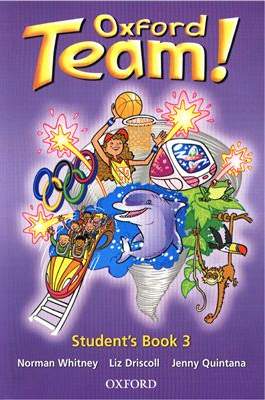 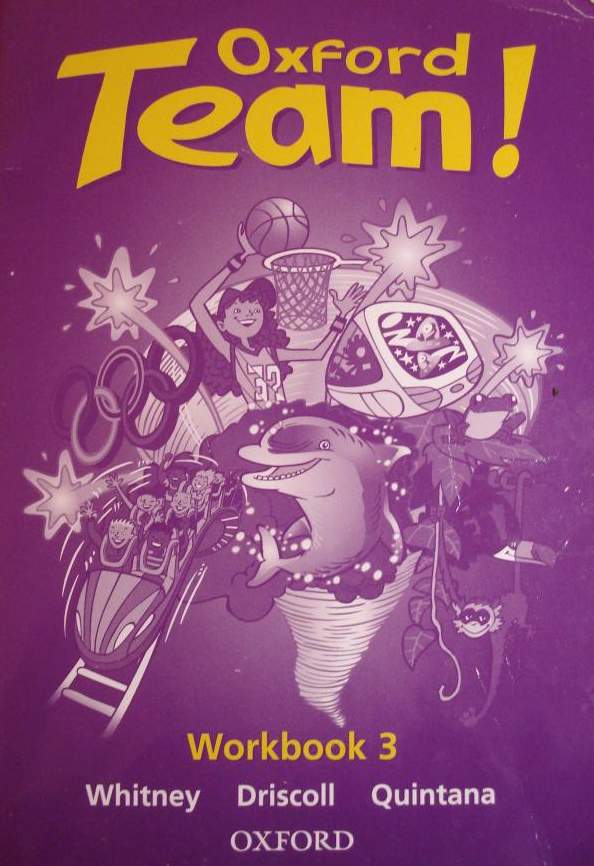 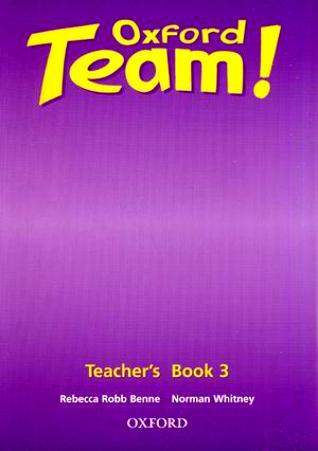 Рабочая программа по английскому языку для 8 класса на основе УМК «Oxford Team 3» (Normann Whitney, Liz Driscoll Oxford University Press, 2010)
ОТЛИЧИТЕЛЬНОЙ ОСОБЕННОСТЬЮ НОВОГО ФЕДЕРАЛЬНОГО ГОСУДАРСТВЕННОГО ОБЩЕОБРАЗОВАТЕЛЬНОГО СТ АНДАРТА является его деятельностный характер, ставящий главной целью развитие личности учащегося. Требования к результатам обучения сформулированы в виде личностных, метапредметных и предметных результатов.
Иерархическая связь программ
Рабочая программа по предмету
Основная образовательная программа школы
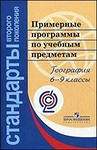 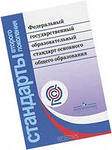 Примерная образовательная программа
ФГОС от «17»  декабря  2010 г. № 1897
Структура рабочей программы:1. Пояснительная записка                2. Общая характеристика курса3. Описание места курса в учебном плане4. Результаты обучения    Личностные результаты     Метапредметные результаты     Предметные результаты 5. Содержание учебного курса	     Содержание учебного аспекта      Предметное содержание речи      Содержание развивающего аспекта	      Содержание воспитательного аспекта6. Тематическое планирование7. Учебно-методическое и материально-техническое обеспечение образовательного процесса8. Ожидаемые образовательные результаты9. Формы и методы контроля и оценки результатов10. Список литературы
Главными достоинствами курса «Oxford Team» являются его коммуникативная направленность (языковой материал представлен в ситуациях реального общения), простота и доступность, продуманная система подачи грамматического материала, а также подборка тем, соответствующих интересам восьмиклассника.
в соответствии с учебным планом МБОУ «СОШ №2» на изучение английского языка в 8 классе отводится 136 часов, из расчета 4 часа в неделю: 3 часа – федеральный компонент и 1 час – компонент образовательного учреждения.
Результаты обучения: личностные (ценностные установки), метапредметные (способы деятельности, развиваемые на базе ряда предметов ) и предметные.
Календарно-тематический план имеет следующие рубрики: календарные сроки→№ урока→тип урока→способ организации учебной деятельности→тема (раздел учебника)→планируемые результаты (языковой материал, речевая компетенция, воспитательные возможности, специальные учебные умения и универсальные учебные действия→использование ИКТ.Общее количество уроков -136Резервных часов - 14
Раздел «Учебно-методическое и материально-техническое обеспечение» включает подробное описание компонентов УМК «Oxford Team 3», печатных пособий, ЦОРов, технических средств обучения, учебно-практического оборудования.
В разделе «Формы и методы контроля и оценки результатов» выделены объекты контроля, представлены рекомендации и инструментарий для оценивания личностных, метапредметных и предметных результатов.
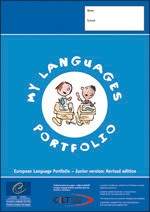